Департамент ИТ против частного облака
Антон Жбанков
Облачный архитектор
RCCPA
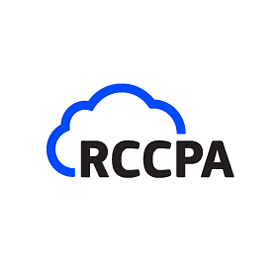 Я сегодня капитан!
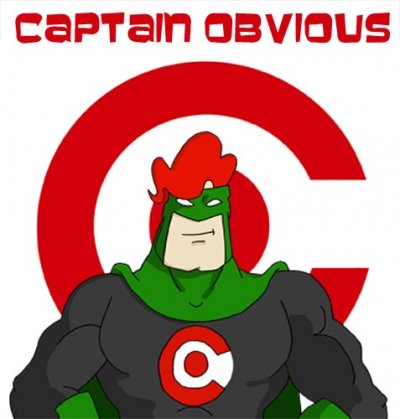 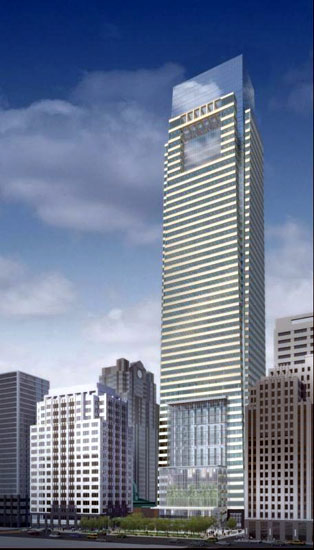 Компания
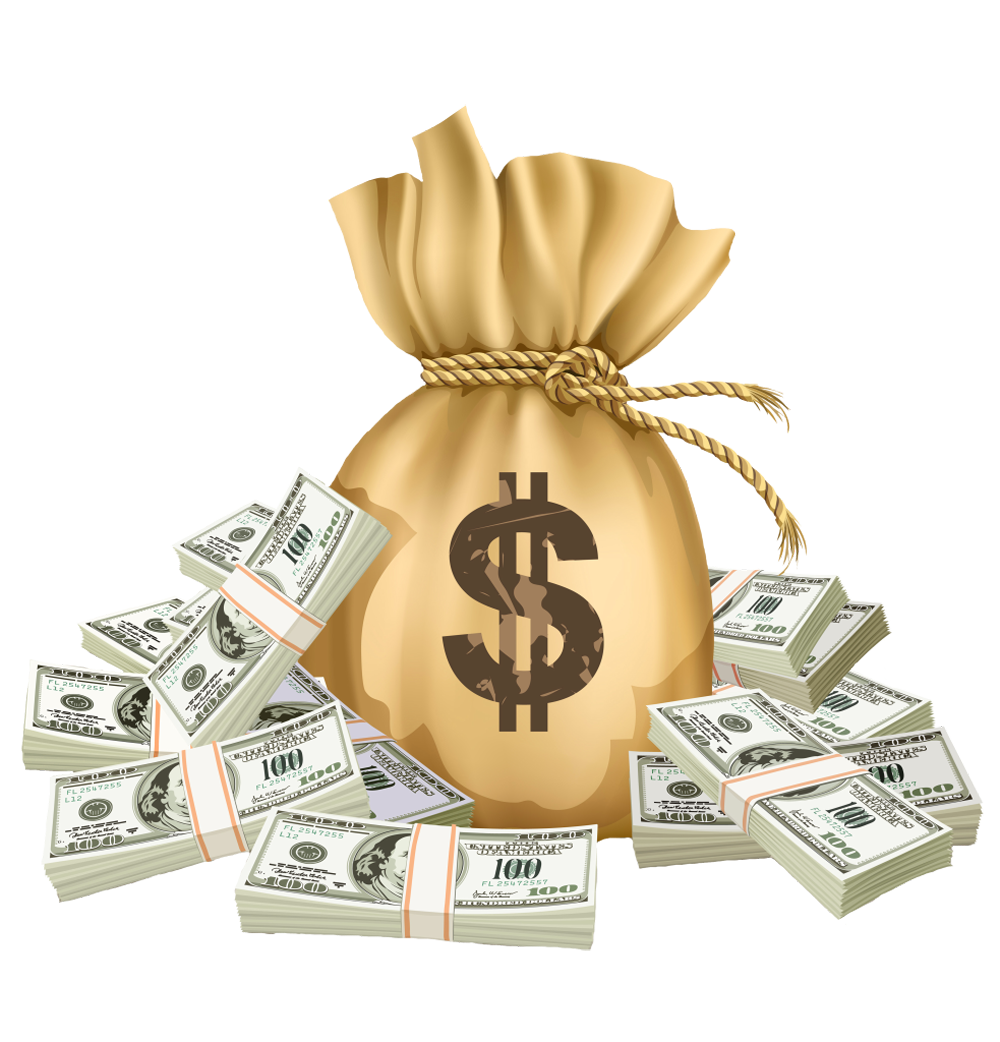 Цель существования:
Производство
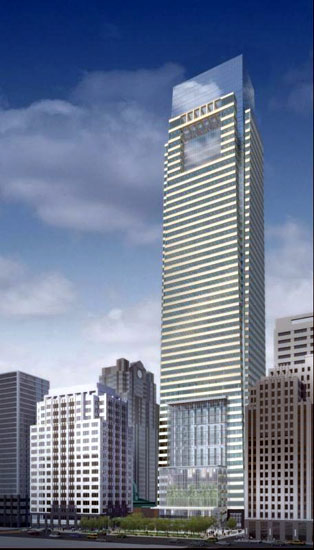 Компания
Цель существования:
Производство прибыли

Прибыль
Доход минус себестоимость

Себестоимость
Кап. расходы + оп. расходы + ФОТ
Департамент ИТ
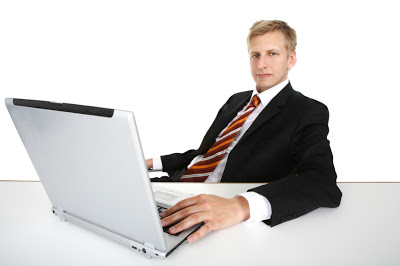 Персонал
Директор (менеджмент)

Линейные специалисты
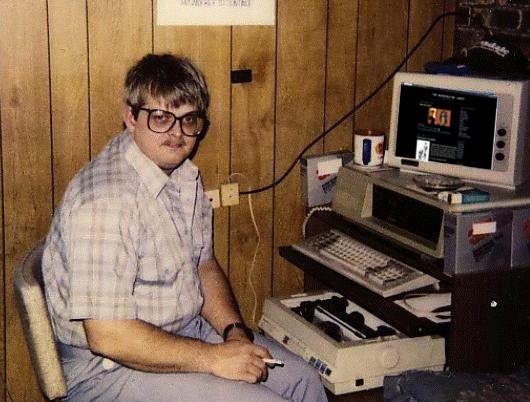 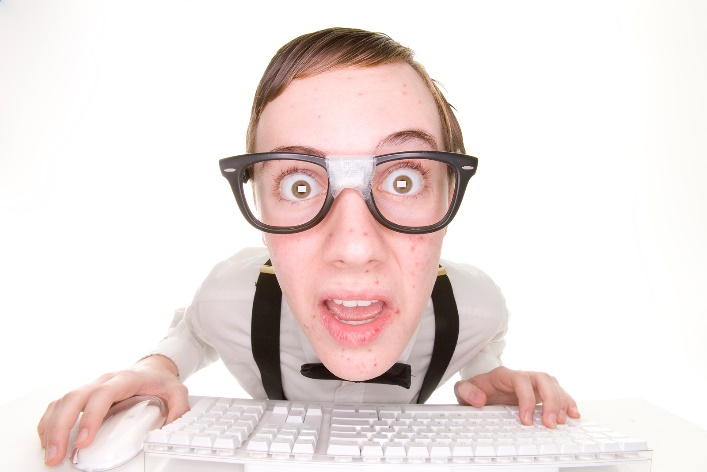 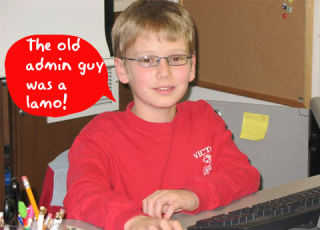 Департамент ИТ
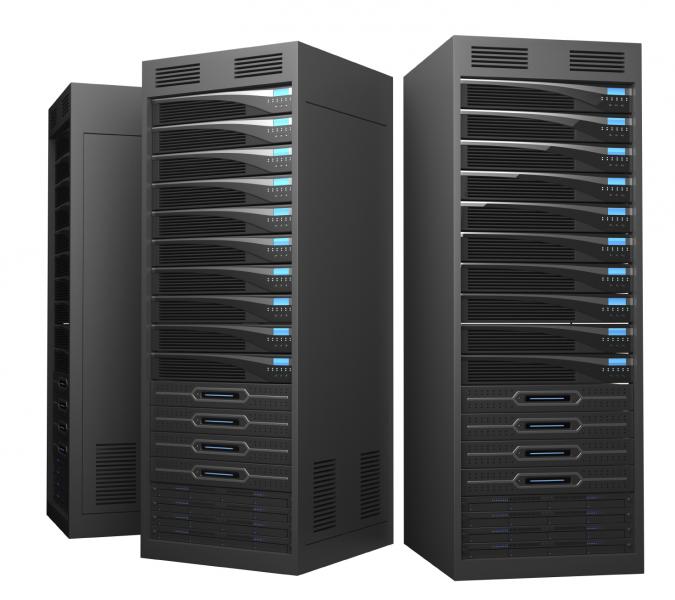 Персонал
Директор (менеджмент)
Линейные специалисты

ИТ активы
Железо
Системы
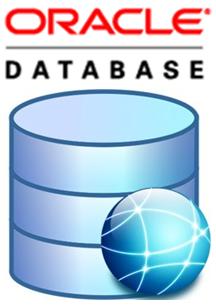 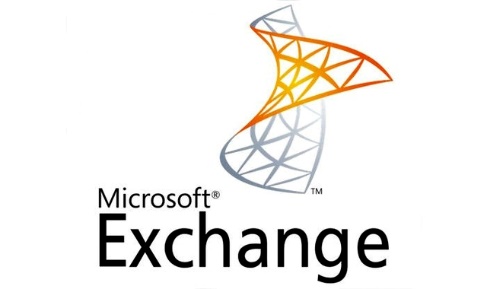 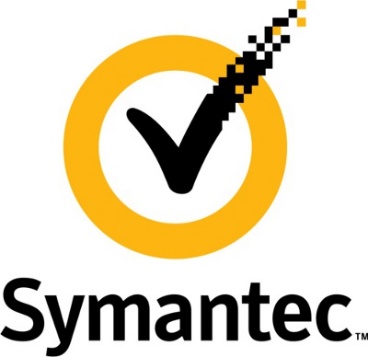 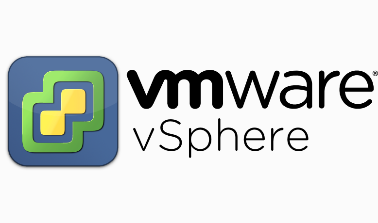 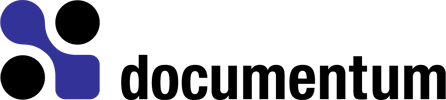 Департамент ИТ
Персонал
Директор (менеджмент)
Линейные специалисты

ИТ активы
Железо
Системы

Бюджет
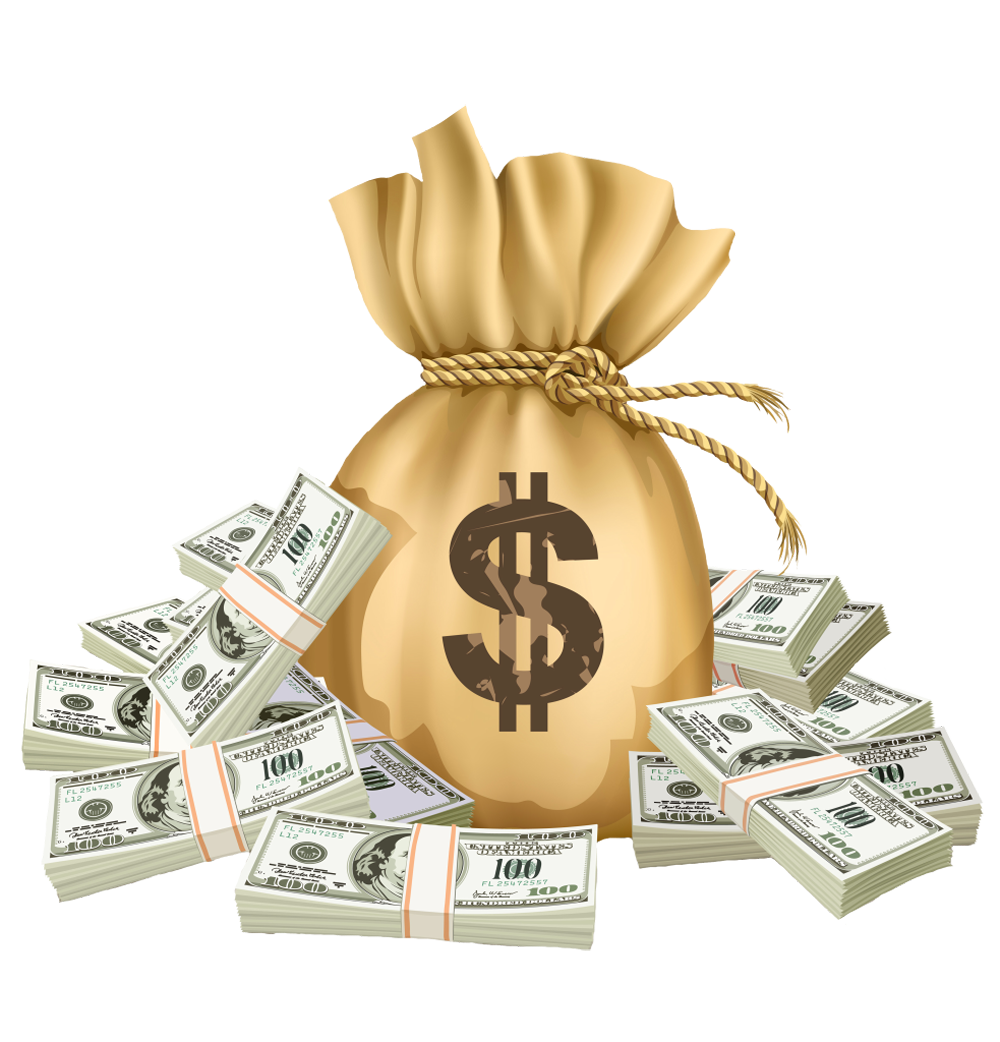 Компания vs ИТ
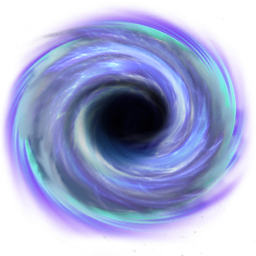 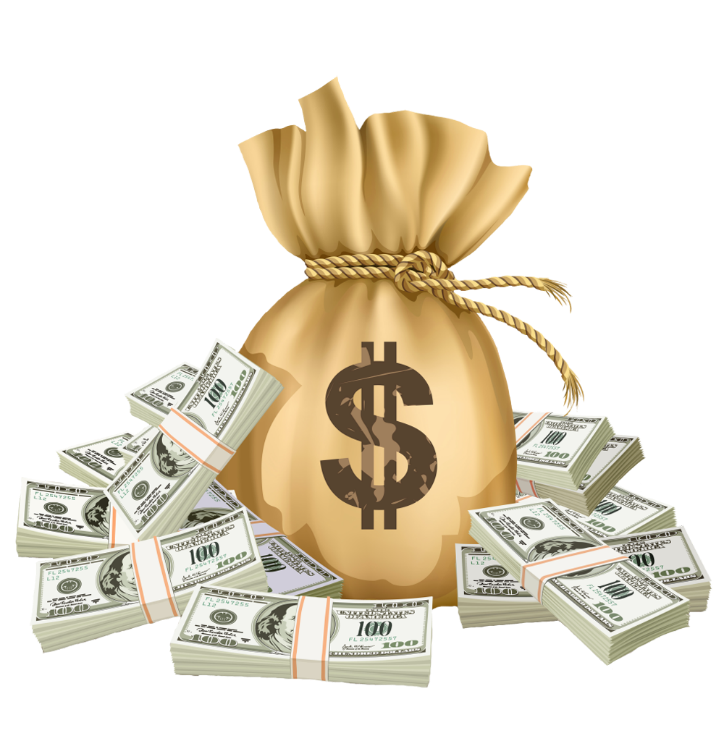 Компания vs ИТ
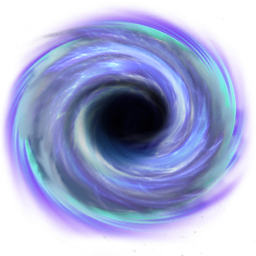 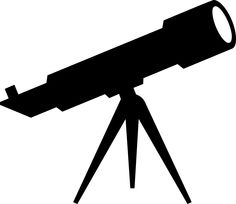 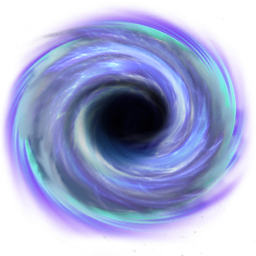 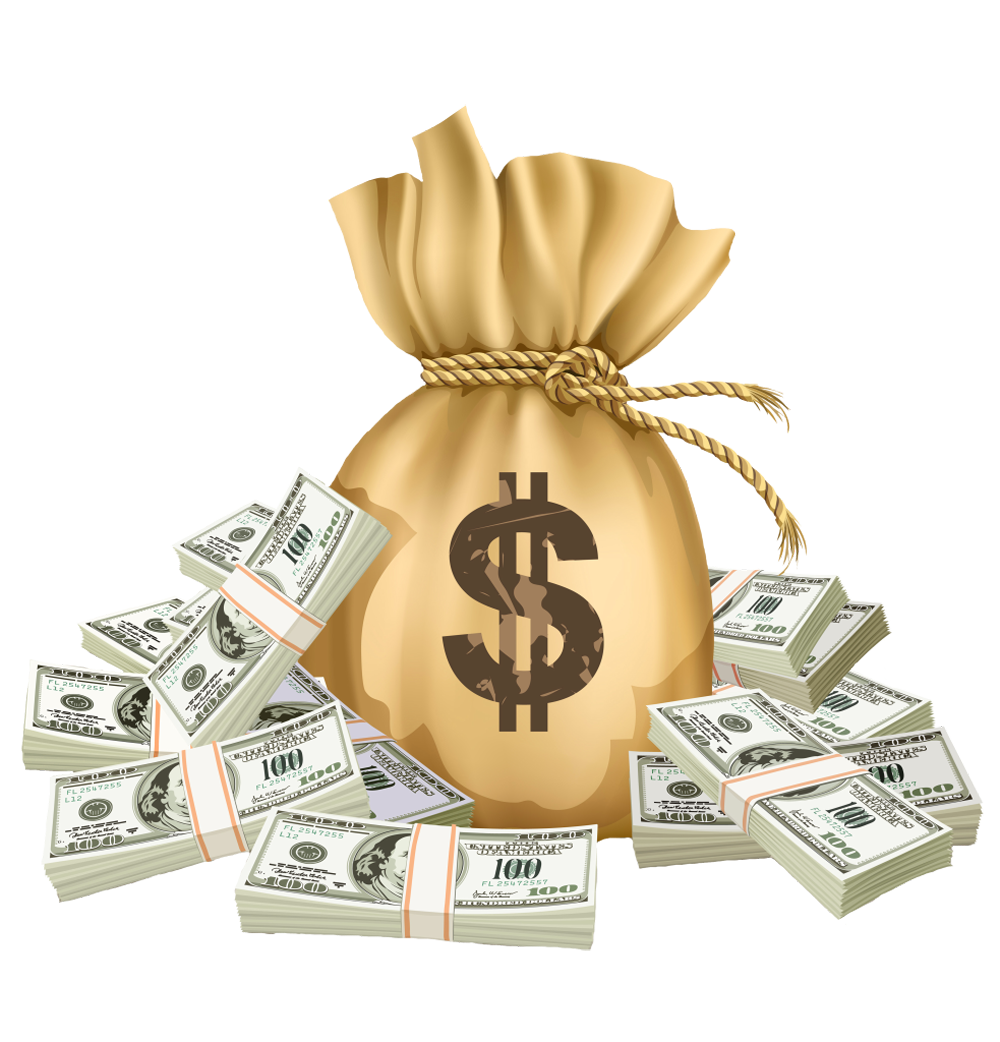 Выход есть!
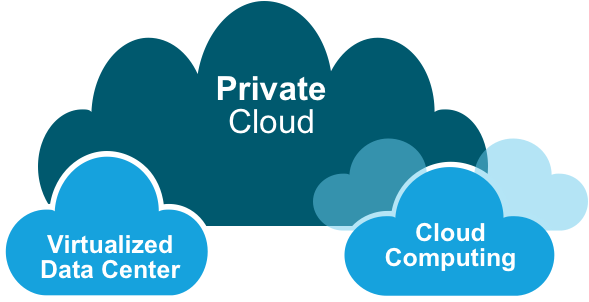 Реакция департамента ИТ.
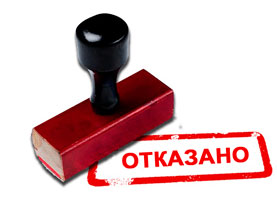 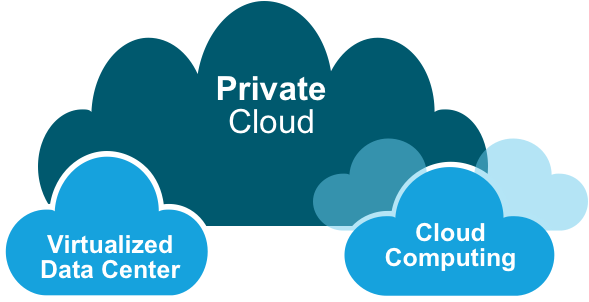 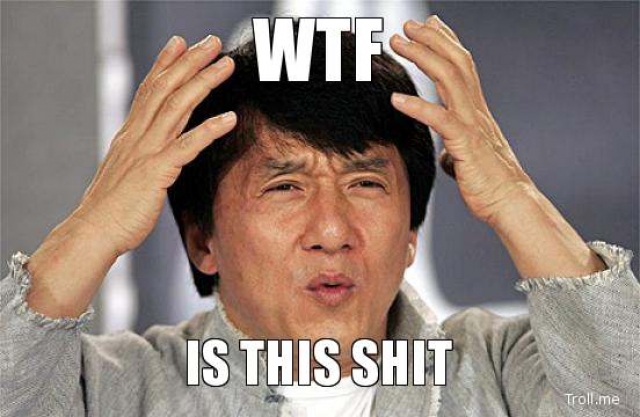 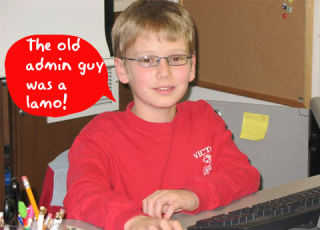 Что хочет линейный админ?
Особый статус
Носитель Arcane knowledge

Технические игрушки
Это мои серверы!

Значимость
Это Я выбираю технику!
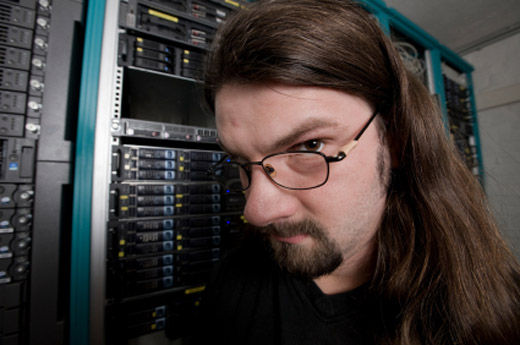 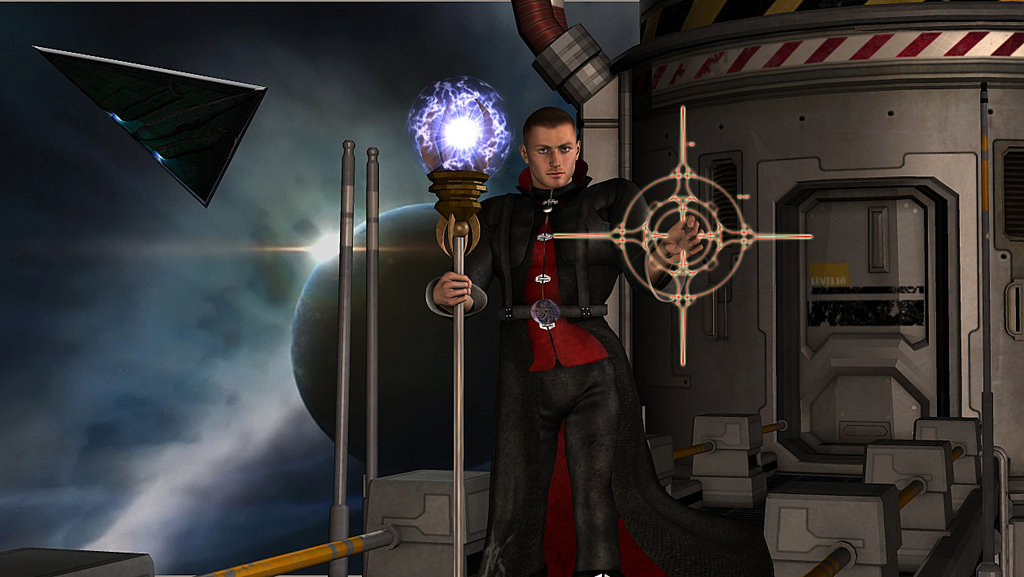 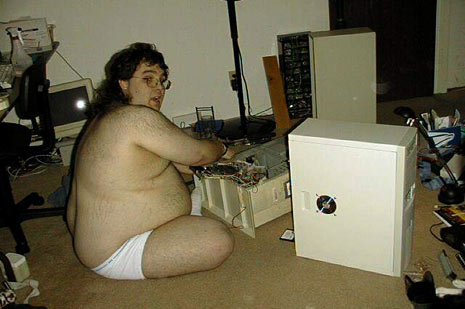 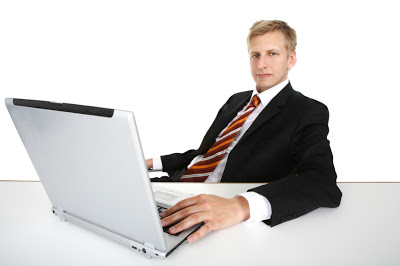 Что хочет ИТ менеджмент?
Влияние и значимость
Больше подчиненных!
Еще больше!
Еще!
Да, детка!
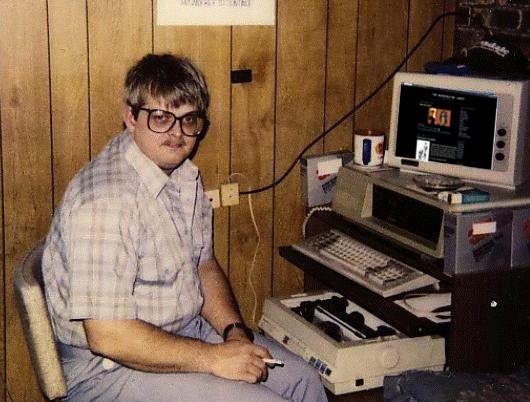 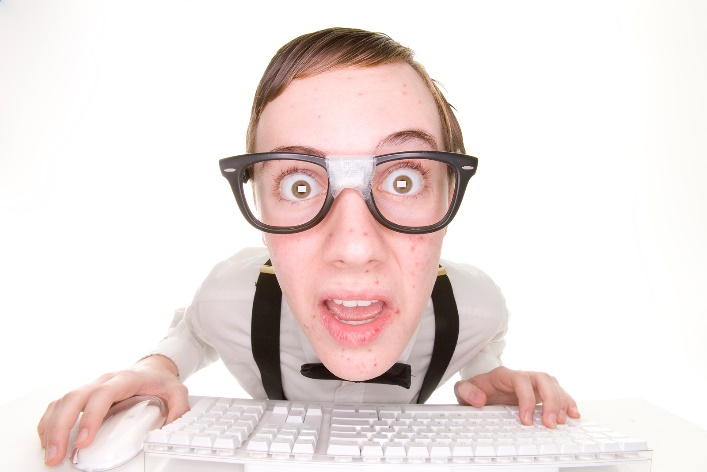 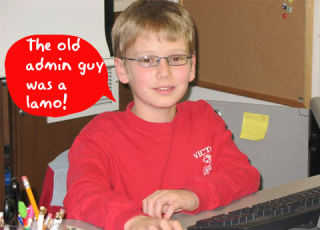 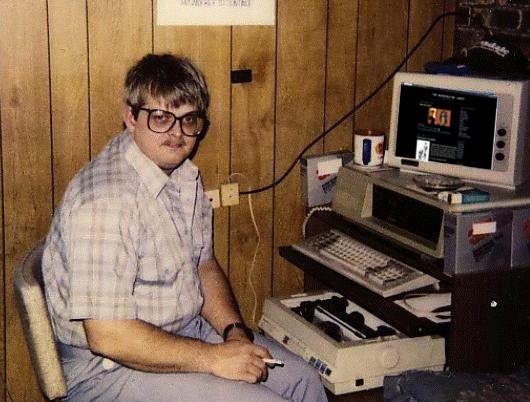 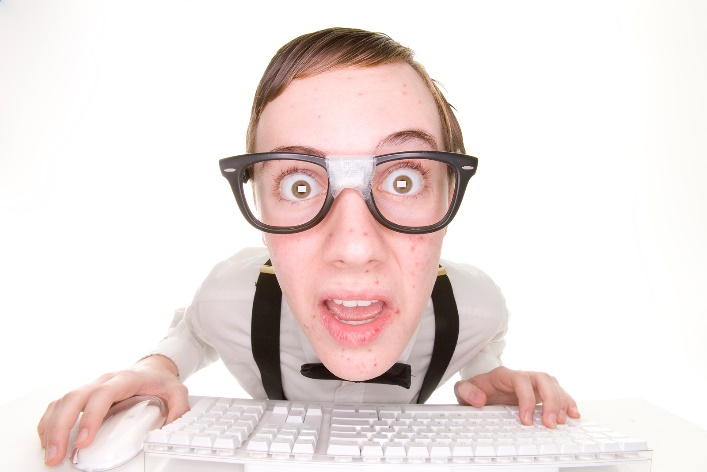 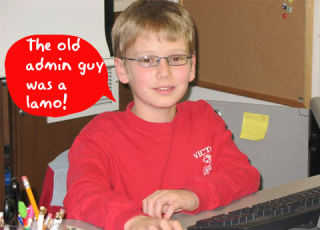 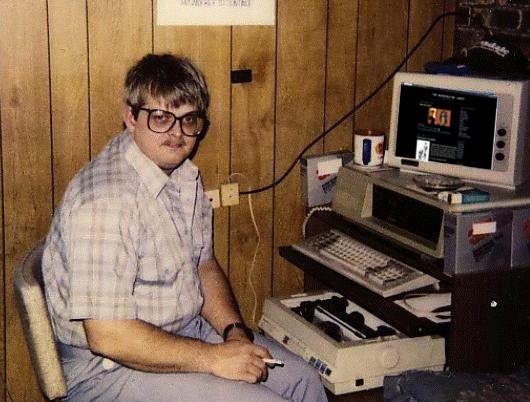 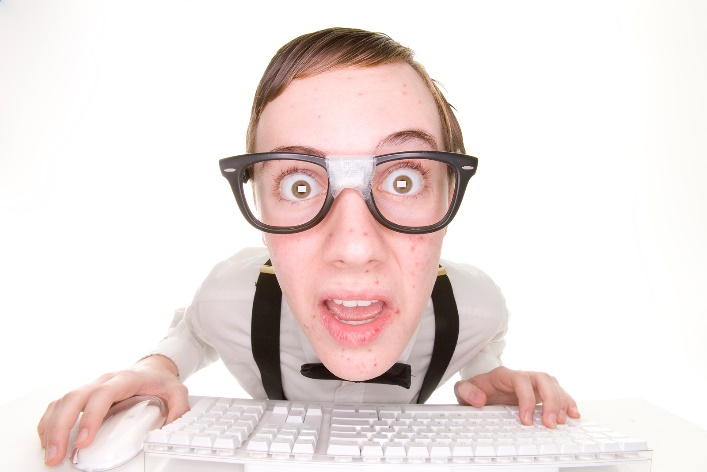 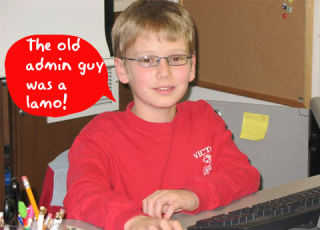 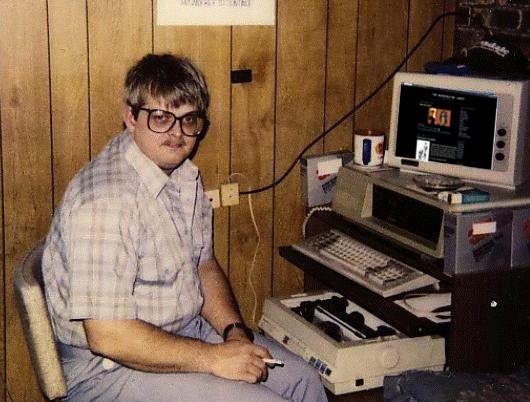 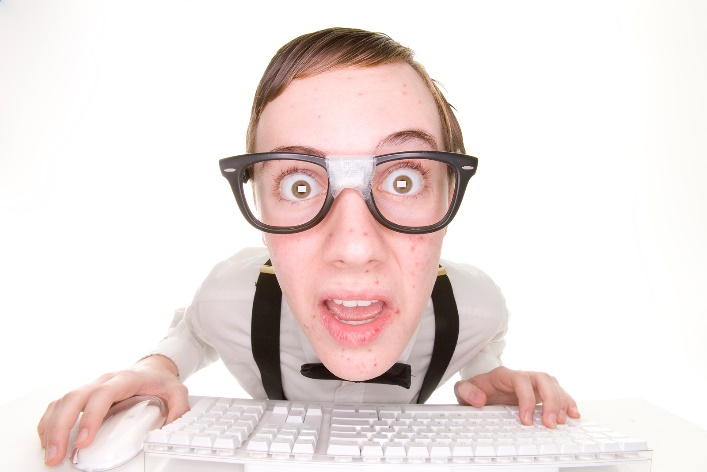 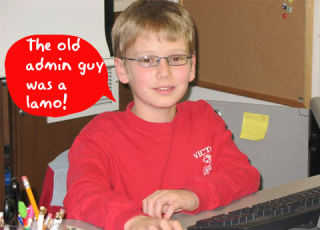 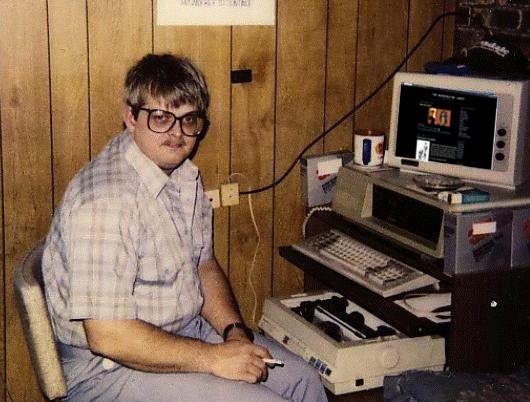 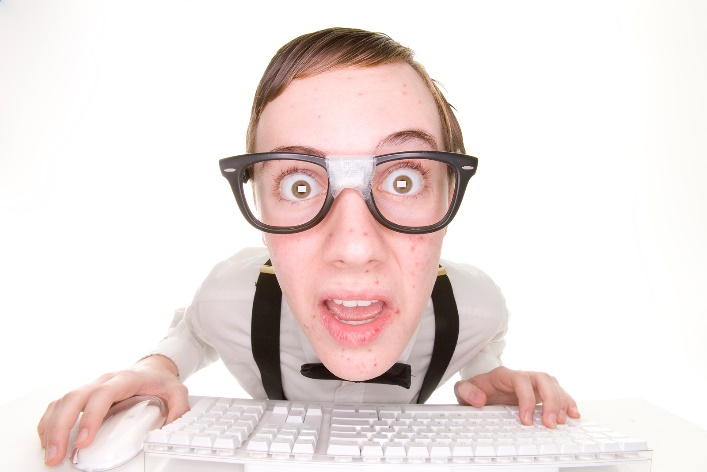 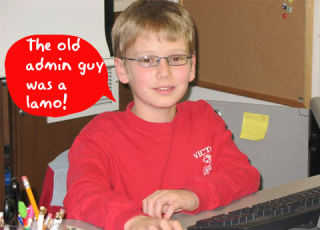 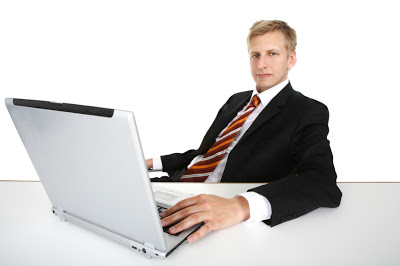 Что хочет ИТ менеджмент?
Влияние и значимость
Больше подчиненных!
Еще больше!
Еще!
Да, детка!

Это ФОТ.
И он растет.
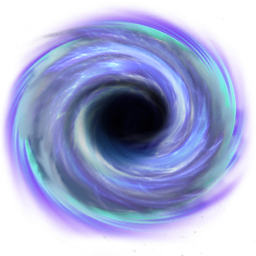 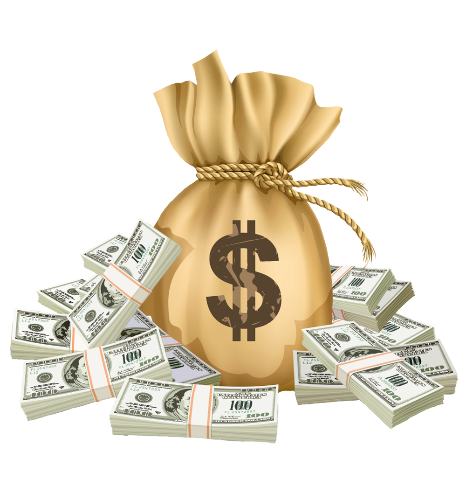 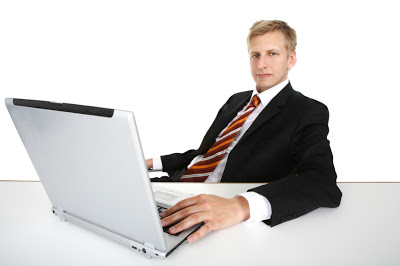 Что хочет ИТ менеджмент?
Влияние и значимость
Больше подчиненных!
Еще больше!
Еще!
Да, детка!

Я тут папа!
Я сам решаю как тратить бюджет.
И нечего меня контролировать.
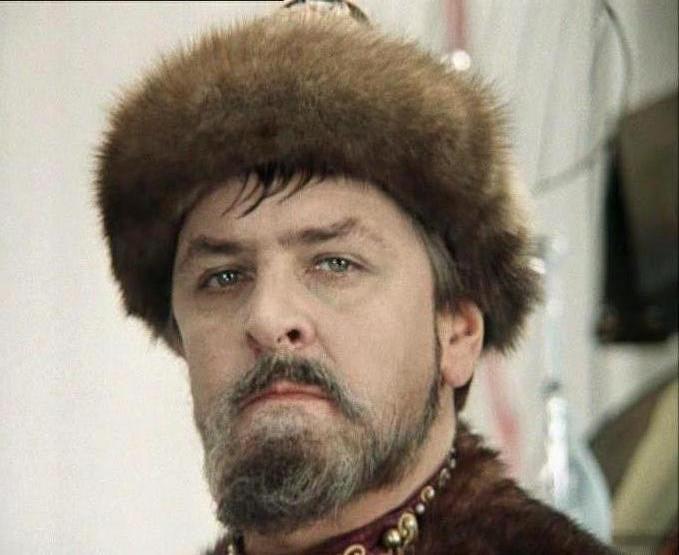 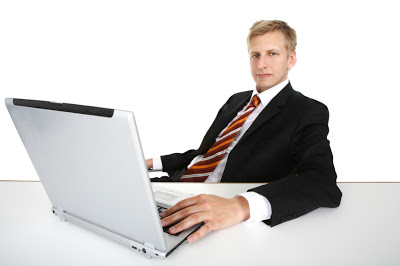 Что хочет ИТ менеджмент?
Влияние и значимость
Больше подчиненных!
Еще больше!
Еще!
Да, детка!

Я тут папа!
Я сам решаю как тратить бюджет.

Контроль закупок
Пилите, Шура! Они золотые!
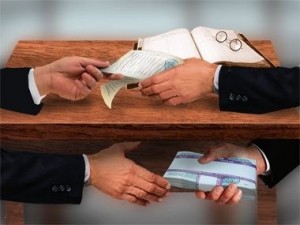 Что такое ЧАСТНОЕ облако?
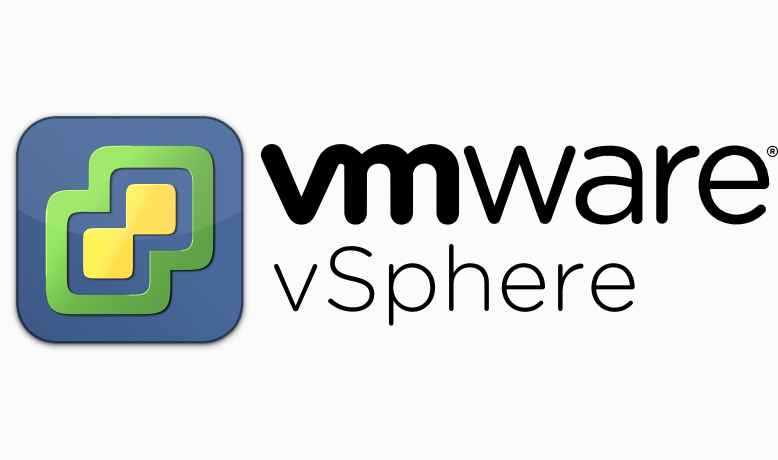 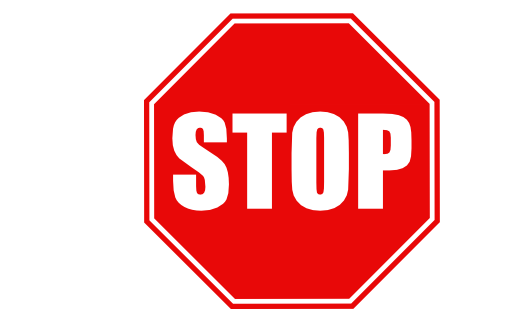 Максимальная виртуализация

Автоматизация

Стандартизация
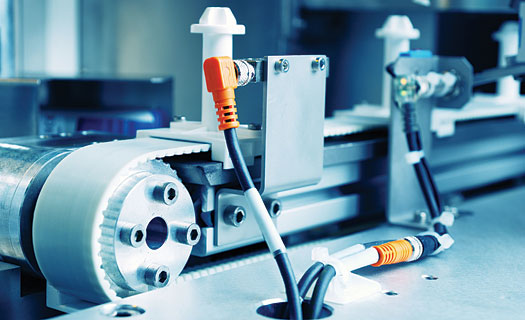 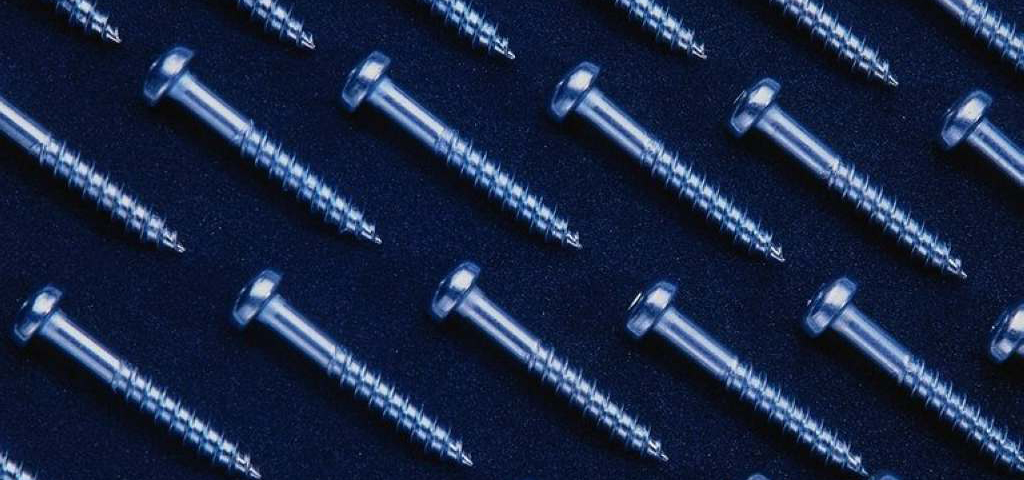 Это виртуальный датацентр!
Максимальная виртуализация

Автоматизация

Стандартизация

Где тут облако?
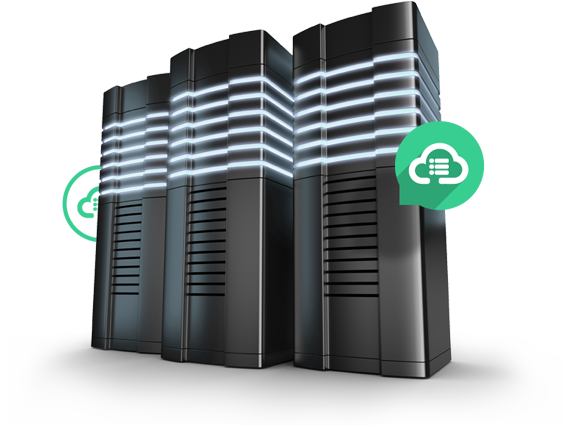 Что такое ЧАСТНОЕ облако?
Максимальная виртуализация

Автоматизация

Стандартизация

И электрификация всей страны!
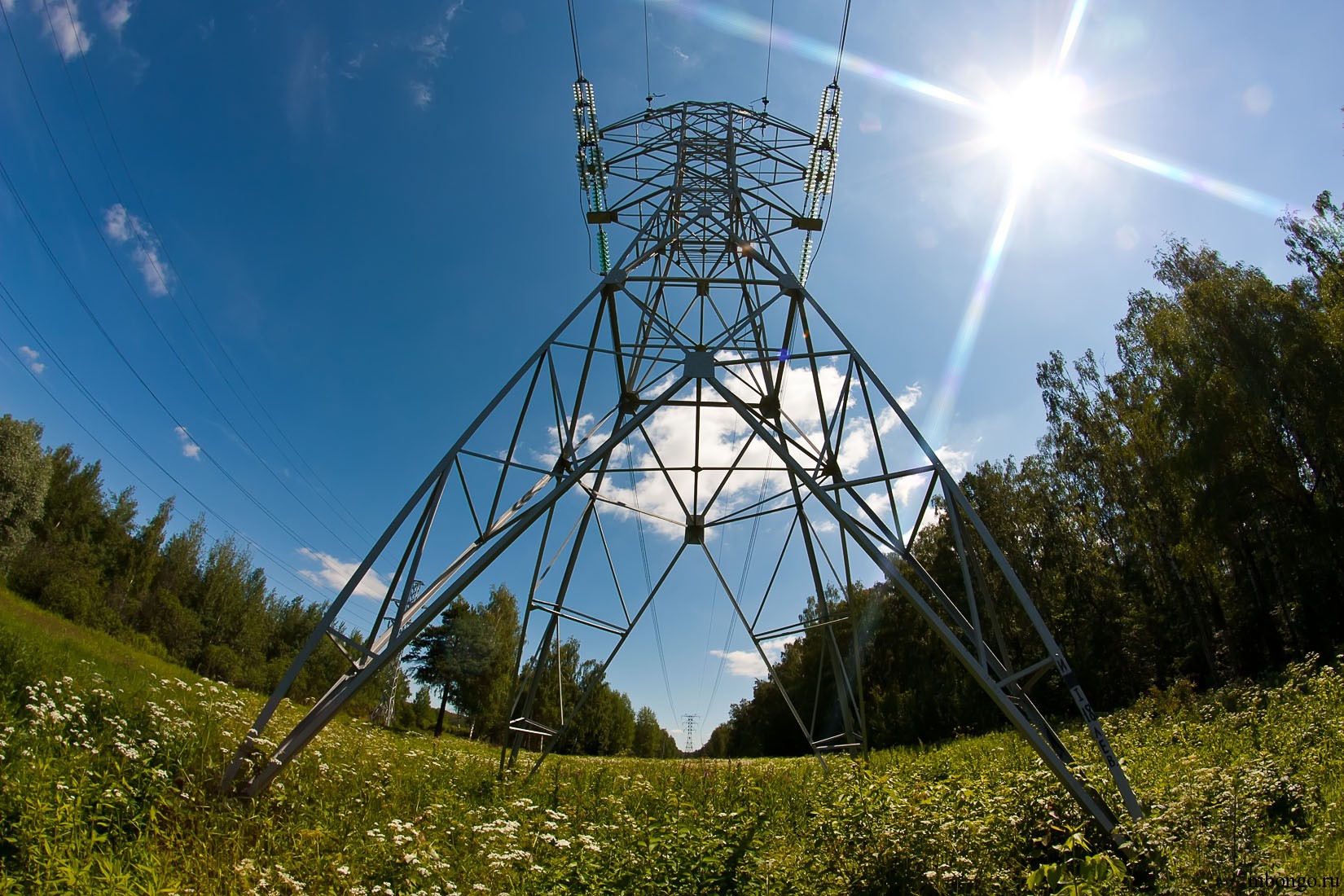 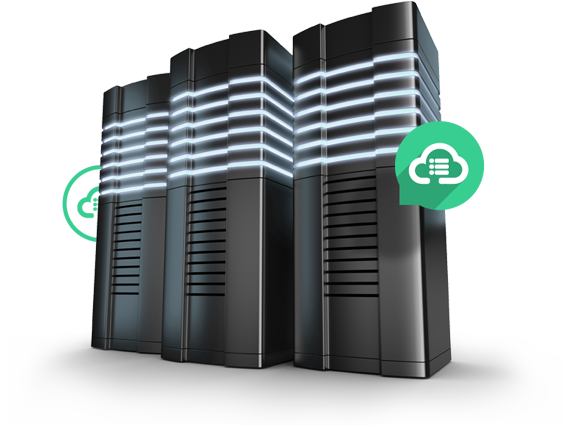 Что такое ЧАСТНОЕ облако?
Максимальная виртуализация

Автоматизация

Стандартизация

И биллинг!
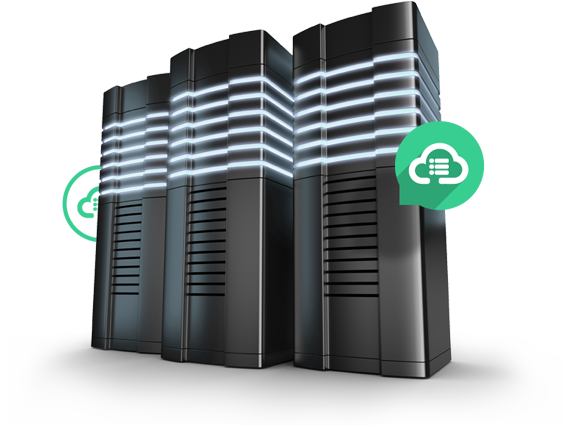 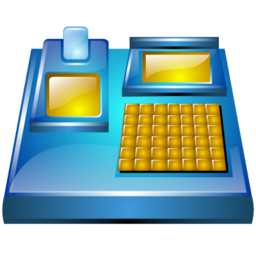 Пришло облако (биллинг)
Декомпозиция черной дыры
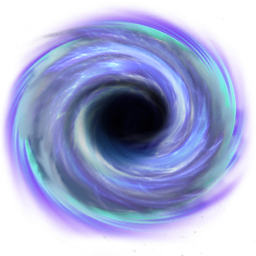 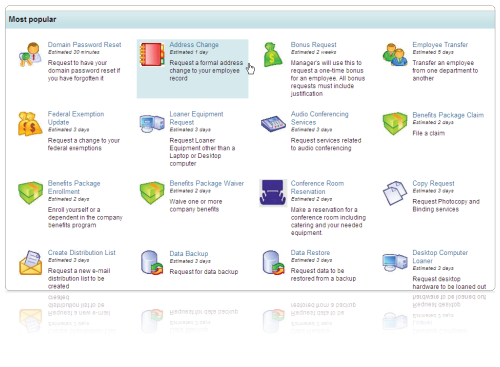 Пришло облако (биллинг)
Декомпозиция черной дыры
Каждая услуга может быть измерена

Каково реальное использованиебюджета?
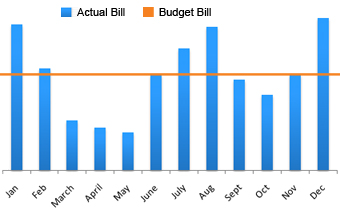 Пришло облако (биллинг)
Декомпозиция черной дыры
Каждая услуга может быть измерена

Каково реальное использованиебюджета?

Какова стоимость услуг?
Теперь можно сравнить с рынком.
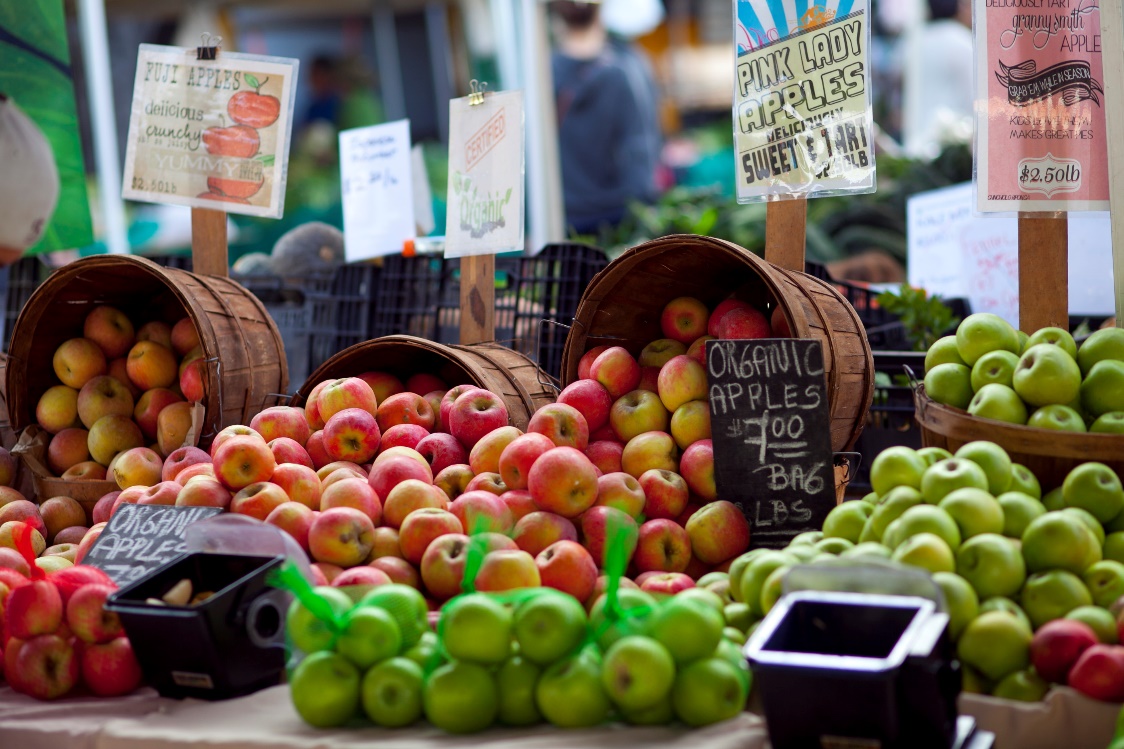 Реакция на облако
Прямая цитата из реальной встречи с ИТ директором.

- Это что, они смогут посмотреть как я бюджет трачу? 

НЕНЕНЕ, Дэвид Блейн!
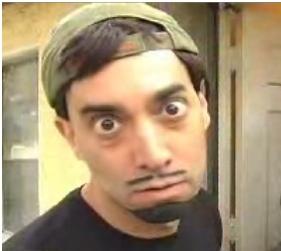 Антон Жбанков
Со-основатель RCCPA

Twitter: @antonvirtual
Skype: anton.virtual
E-mail: anton@vadmin.ru
Blog: http://blog.vadmin.ru
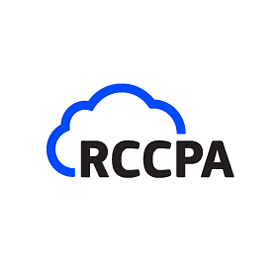